PDO Incident First Alert
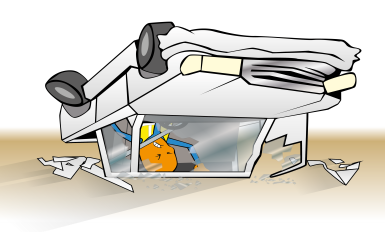 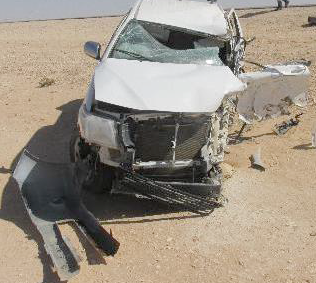 What happened
Pick-up was traveling on the Nimr to Rima road. when it crossed the center line  and collided with a truck on driver side. The accident resulted serious injures to the driver with the remaining passengers received  minor injuries and the truck driver was unharmed .
Mr. Musleh asks the questions of can it happen to you?
Do you follow your defensive driving techniques?
As a passenger .Do you intervene when the driver drive unsafely ?
Do you continue driving if you are fatigued?
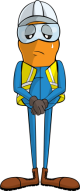 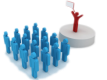 Please disseminate this LTI notification to your teams and use it in your tool box talks and HSE meetings and notice boards.